For children with disabilities, use reading activities that focus on their strengths
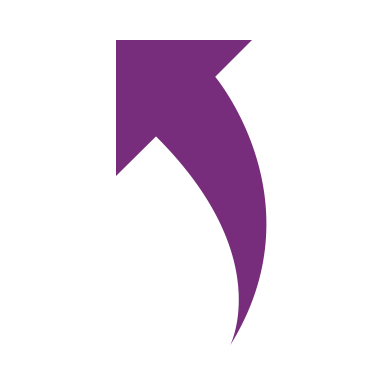 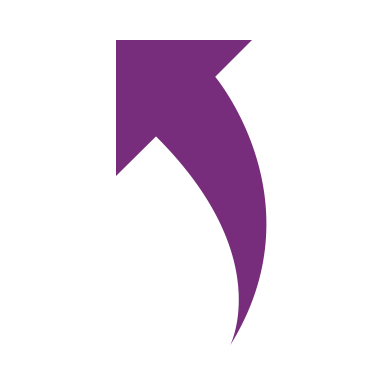 For children who struggle to see, involve their ears and hands
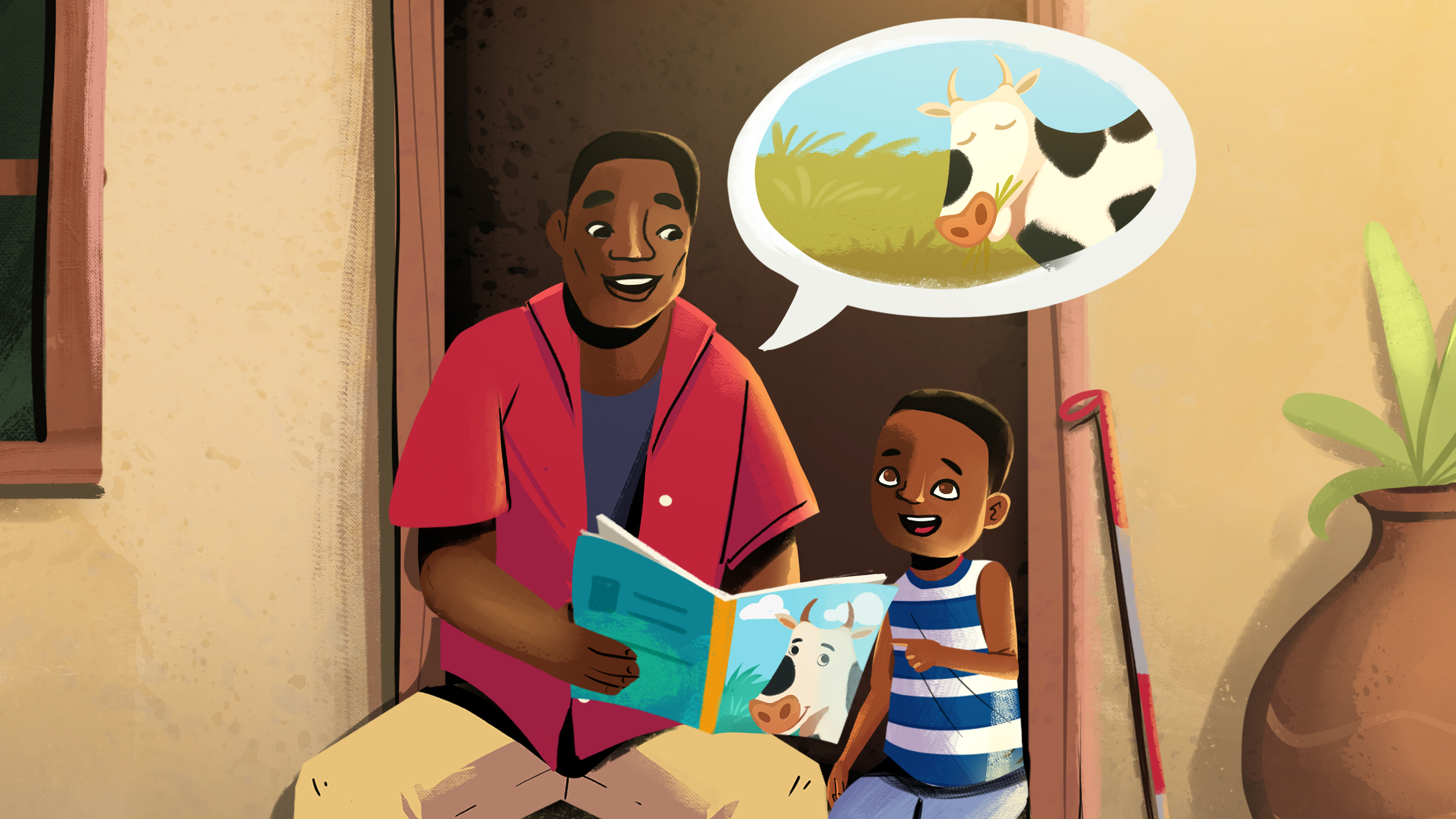 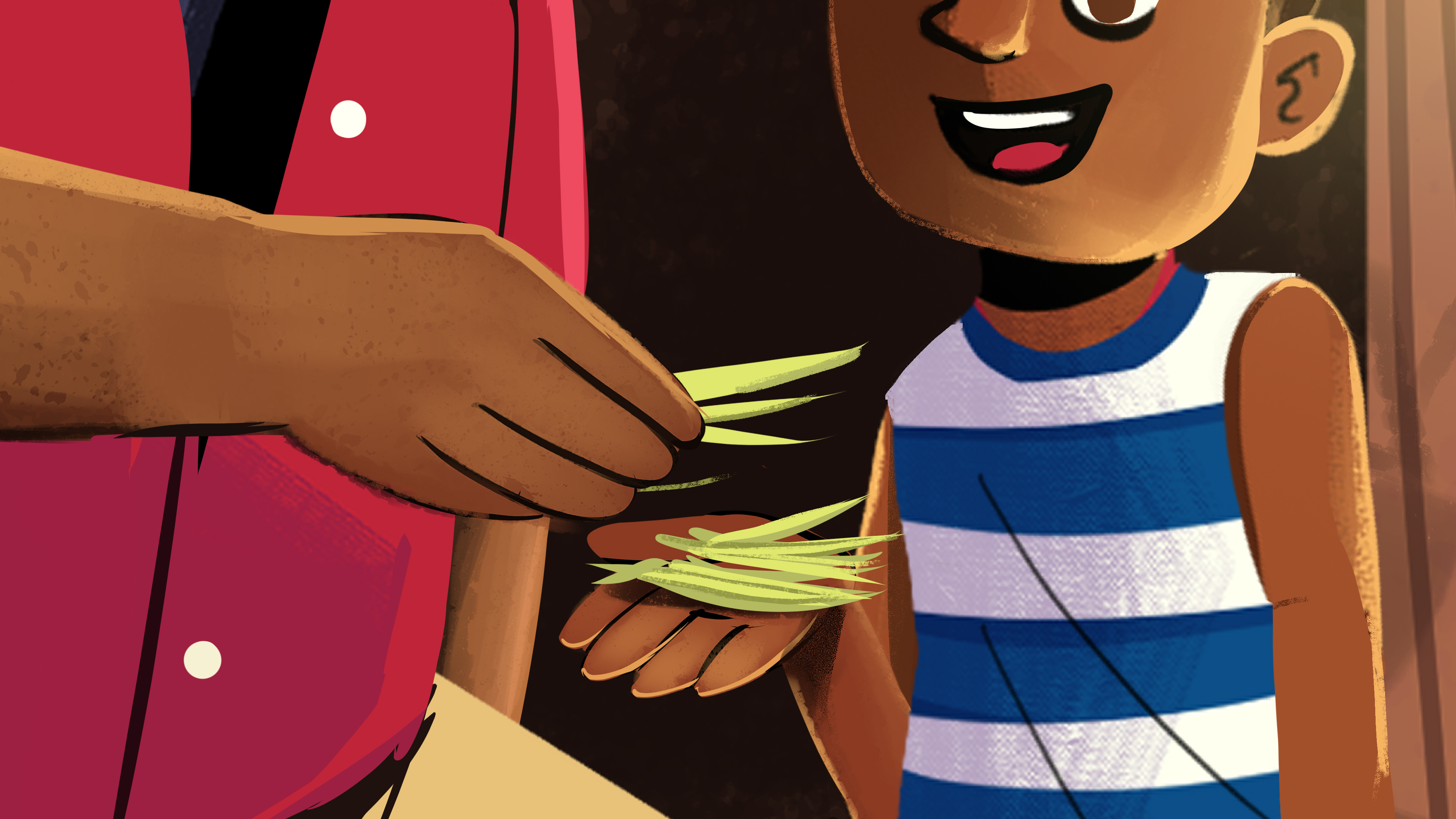 For children who struggle with hearing, involve their eyes and hands
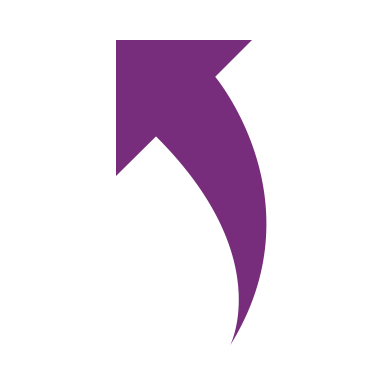 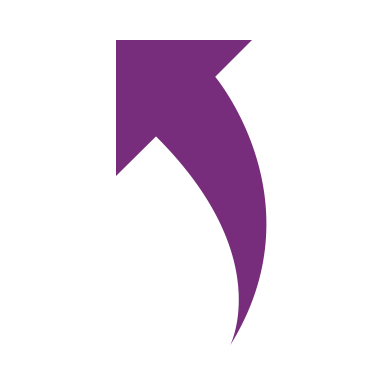 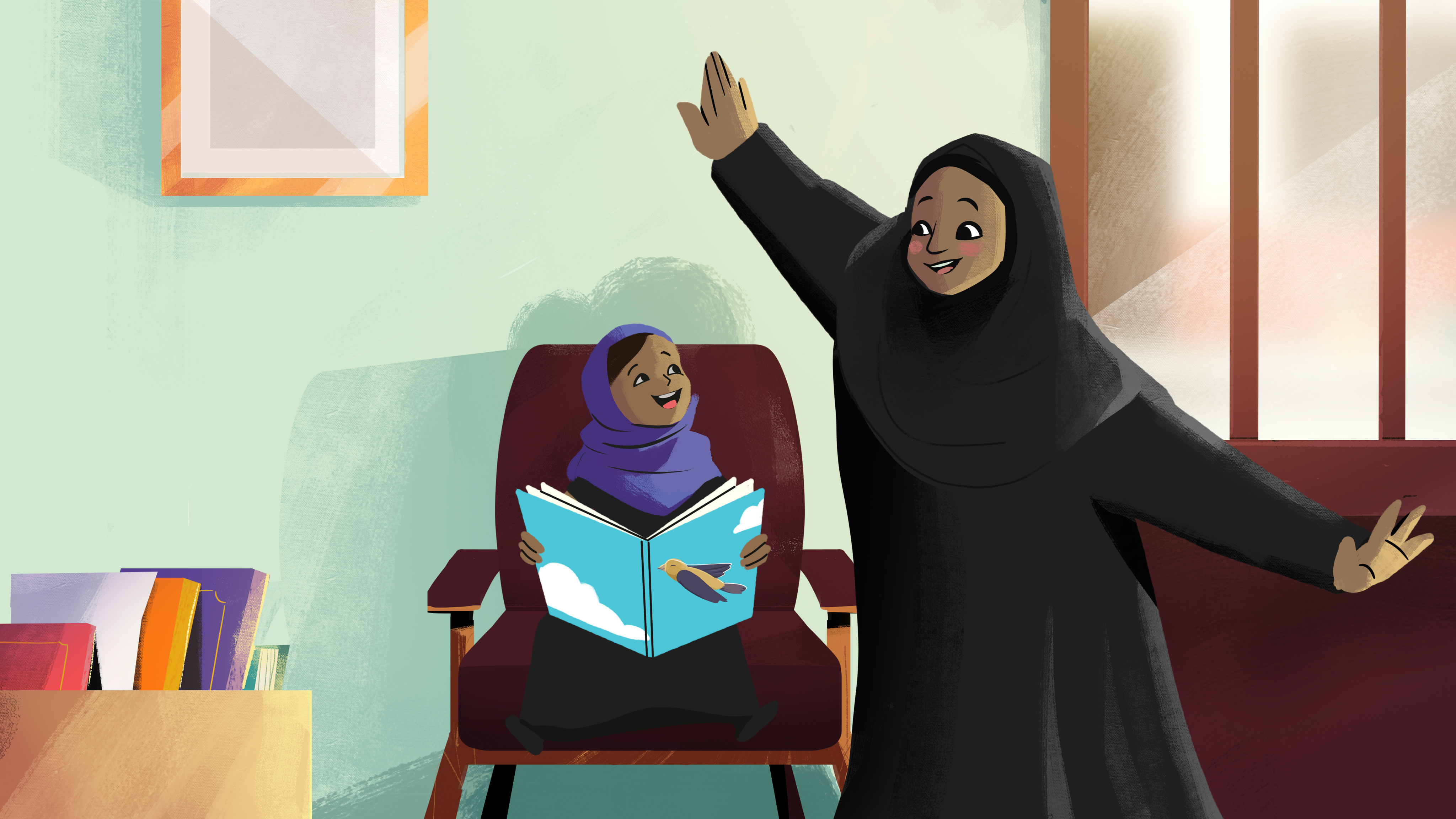 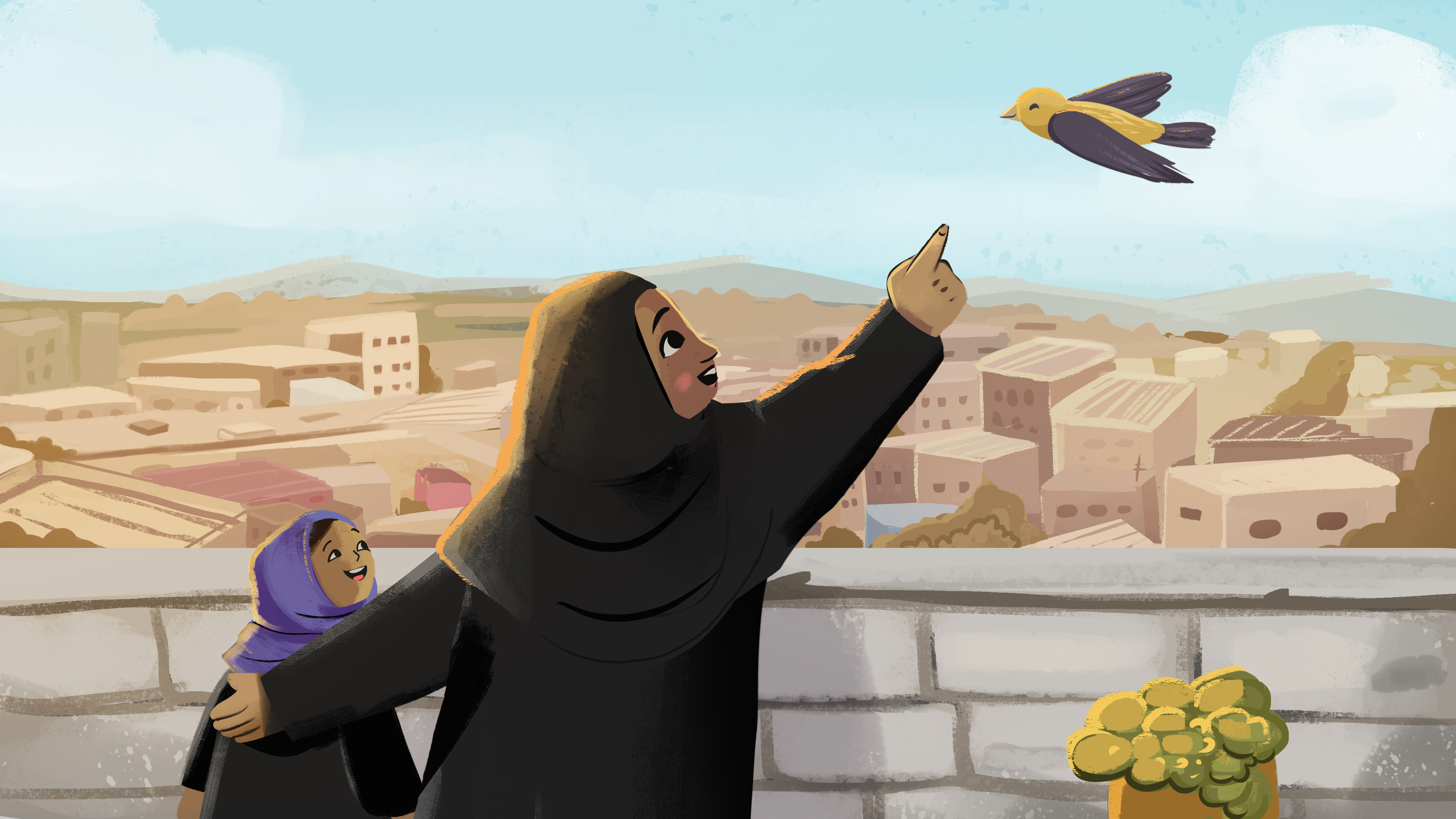 For children who struggle to speak, use drawings to communicate
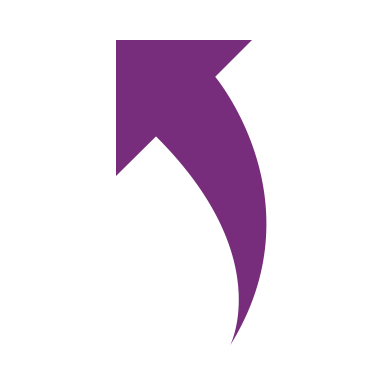 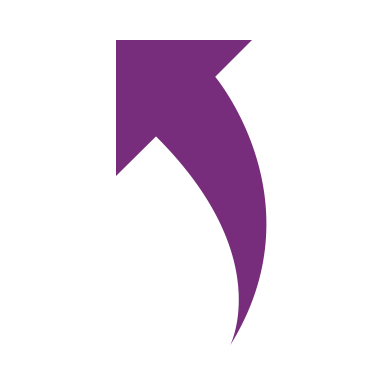 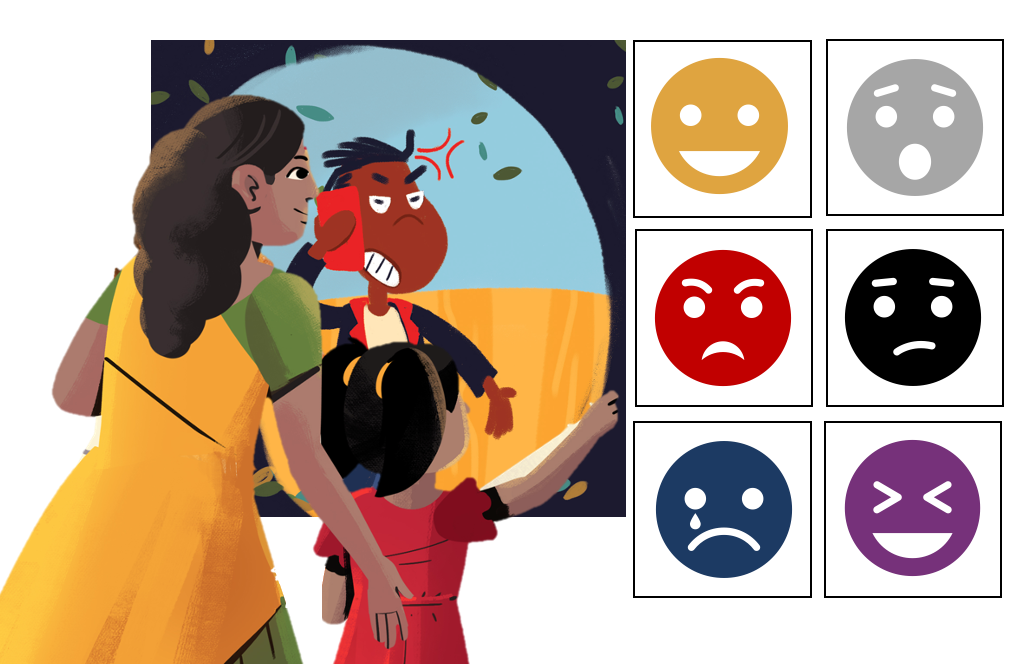 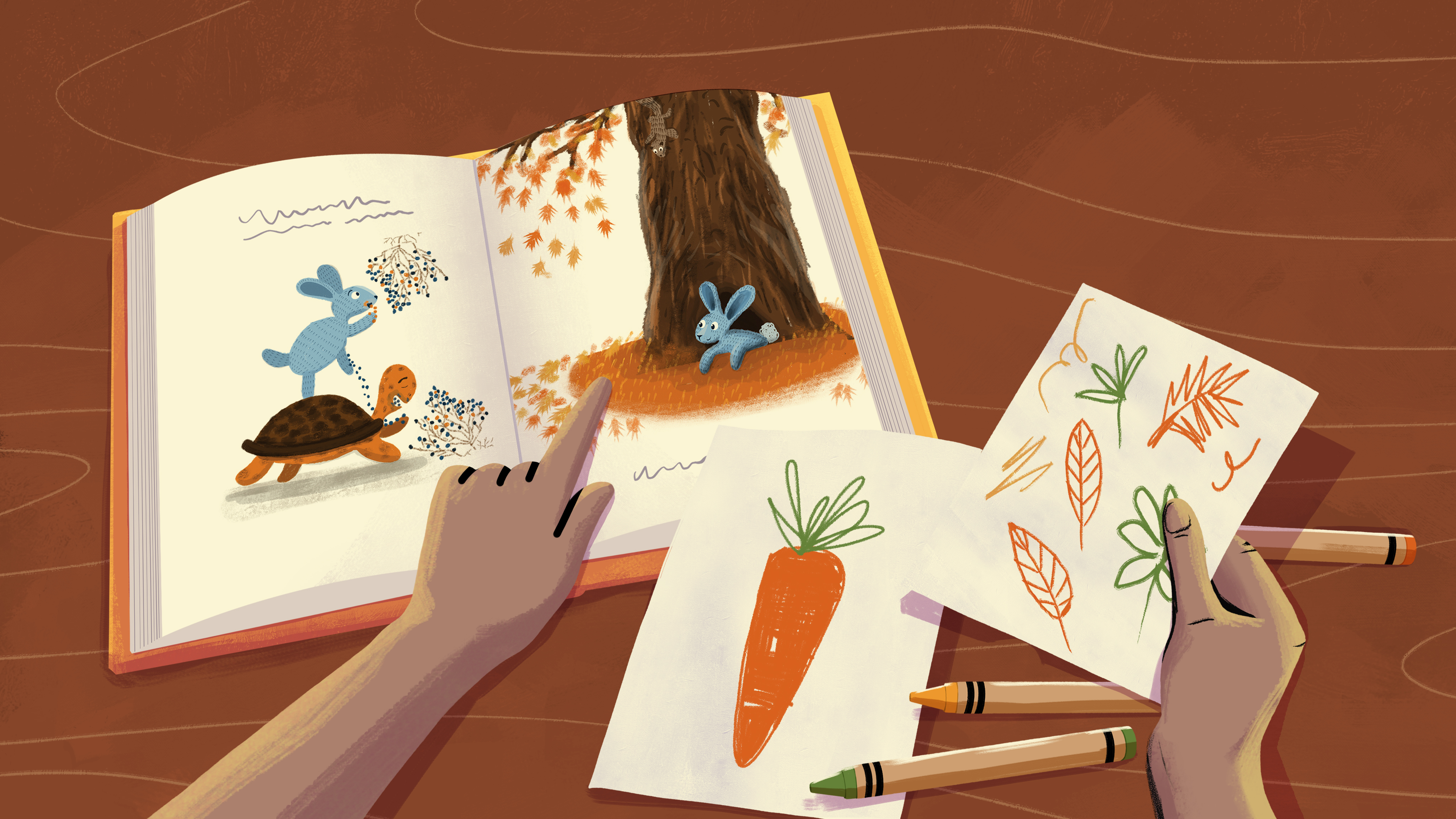